Affirmative Treatment for Transgender Adolescents in Gender-Specific Programs
Lindsay C. Webster, Ph.D., LPC, LSC, NCC
Eric C. Dafoe, Ph.D., LPC-Intern, LSC, NCC
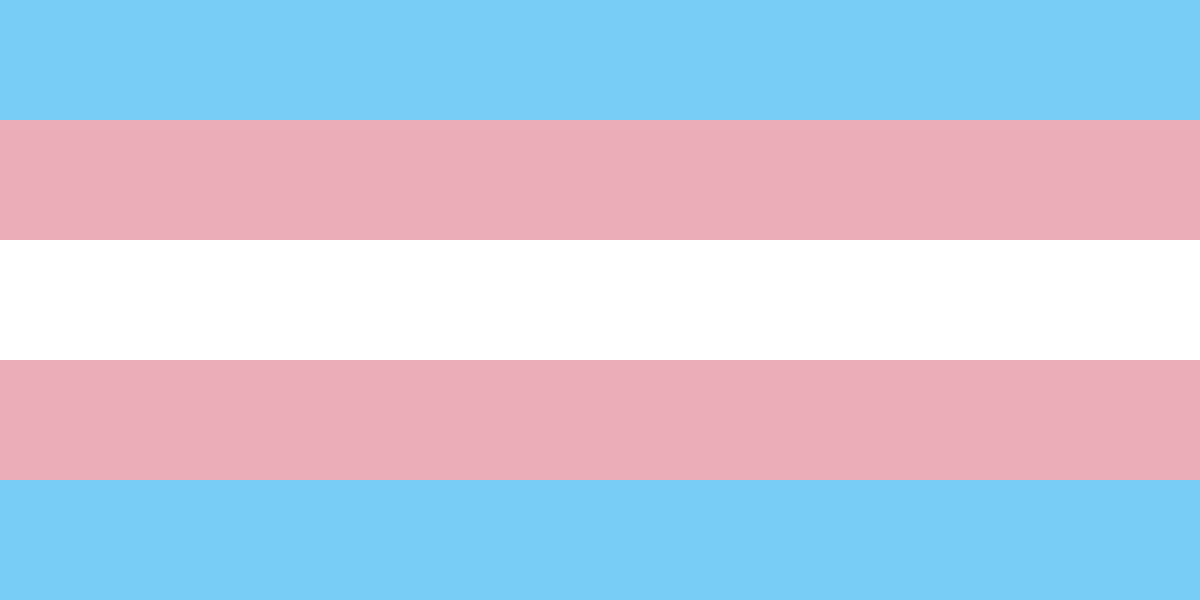 Terminology	Transgender	Cisgender	Genderqueer	Agender	Gender-Specific Programs
Challenges Facing Transgender Adolescents
School victimization & discrimination of transgender students
School experiences
Effects of victimization & discrimination
(GLSEN, 2015)
Challenges Facing Transgender Adolescents
Factors associated with higher PTSD severity
Higher daily levels of discrimination
Social gender transition
High visual gender non-conformity
(Reisner et al., 2016)
Challenges Facing Transgender Adolescents
Substance Use, Suicidality, & Homelessness
35% reported using substances to cope with mistreatment related to gender non-conformity
Transgender youth reported 3x suicidal ideation and 4x more likely to attempt suicide
Many reported homelessness and/or expulsion from home after disclosing their gender identity
(National LGBT Health Education Center, 2017)
Needs
Needs of Gender-Variant Children
Able to discuss gender-related issues with parents
Have access to information
Validation for their gender variance
Acceptance & respect from persons in schools, family, and peers
Permission to make own choices (friends, clothes, activities, preferred pronouns)
(Riley, Sitharthan, Clemson, & Diamond, 2013)
Needs
Gender affirmation for transgender women
Gender identity affirmation from psychological and familial support is a protective factor for psychological well-being, lower depression, and higher self-esteem
Gender identity affirmation from medical support is a protective factor with self-esteem
A priority placed on affirmation from medical support over other types of support may increase pressure to engage in risky behaviors
Supportive family members contribute to better mental health
(Glynn et al., 2016)
Gender Affirmative Care
Honor gender identity and expression
Reduce internalized transphobia
Improve body image
Normalize gender minority stress
Facilitate emotional awareness and regulation
Foster assertive communication
Validate unique strengths
Empower person to form supportive relationships
(National LGBT Health Education Center, 2017)
(Trans Student Educational Resources, 2017)
Gender Affirmative Care
Role of Mental Health Clinicians in Gender-Affirmation Process 
Encourage gender identity discovery and adjustment
Present appropriate non-medical and medical strategies for gender affirmation
Consult with client in making fully informed decisions regarding their gender-affirmation process (relevant options, risk/benefits, arrange suitable referrals for care, etc…)
(National LGBT Health Education Center, 2017)
Gender Affirmative Care
Therapy Missteps
Education burdening
Gender inflation
Gender narrowing
Gender avoidance
Gender generalizing
Gender repairing
Gender pathologizing
Gate-keeping
(Mizock & Lundquist, 2016)
Unique Challenges in Gender-Specific Programs
Initial session
Mental health treatment
Mental health treatment with family
Unique Challenges in Gender-Specific Programs
Systemic support
Train staff 
Affirmative language
Gender-inclusive restroom facilities
Materials and resources inclusive of gender diversity
Non-discrimination policies
Unique Challenges in Gender-Specific Programs
DSM Gender Dysphoria: 302.85
Presence of clinical distress
Length
Unique Challenges in Gender-Specific Programs
ALGBTIC Competencies
Counselor refrains from attempting to change/alter client’s gender identity
Client’s primary concern may not be related to their gender identity
Counselor maintains awareness of effective approaches when working with transgender populations
(ALGBTIC, 2010)
References
ALGBTIC. (2010). American Counseling Association competencies for counseling with transgender clients. Journal of LGBT Issues in Counseling, 4(3), 135-159.

Glynn, T. R., Gamarel, K. E., Kahler, C. W., Iwamoto, M., Operario, D., & Nemoto, T. (2016). The role of gender affirmation in psychological well-being among transgender women. Psychology of Sexual Orientation and Gender Diversity, 3(3), 336-344.

GLSEN. (2015). The 2015 national school climate survey: Executive summary. Retrieved from https://www.glsen.org/sites/default/files/GLSEN%202015%20National%20School%20Climate%20Survey%20%28NSCS%29%20-%20Executive%20Summary.pdf

Mizock, L., & Lundquist, C. (2016). Missteps in psychotherapy with transgender clients: Promoting gender sensitivity in counseling and psychological practice. Psychology of Sexual Orientation and Gender Diversity, 3(2), 148-155.

National LGBT Health Education Center. (2017). Providing mental health care for youth with non-binary gender identities. Retrieved from http://www.lgbthealtheducation.org/wp-content/uploads/2016/11/Providing-Mental-Health-Care-for-Youth-with-Non-Binary-Gender-Identities.pdf

Reisner S. L., White Hughto, J. M., Gamarel, K. E., Keuroghlian, A. S., Mizock, L., Pachankis, J. E. (2016). Discriminatory experiences associated with posttraumatic stress disorder symptoms among transgender adults. Journal of Counseling Psychology, 63(5), 509-519. 

Riley, E. A., Sitharthan, G., Clemson, L., & Diamond, M. (2013). Recognising the needs of gender-variant children and their parents. Sex Education, 13(6), 644-659.

Trans Student Educational Resources. (2017). Gender pronouns. Retrieved from http://www.transstudent.org/pronouns101